MY ID:9210-2237-0192
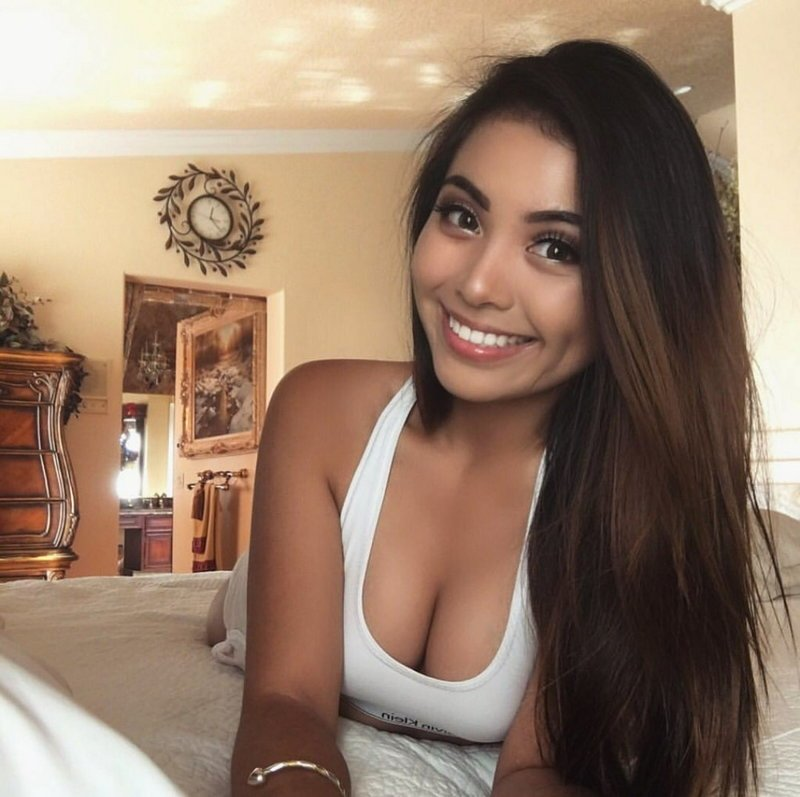 Show your now
OPEN PAGE
unsubscribe